Let’s practice counting to 20!
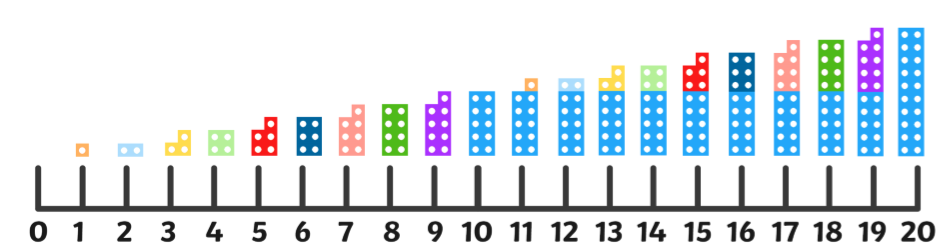 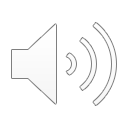 [Speaker Notes: Let’s practice counting to 20, let’s go forwards first … and then backwards!]
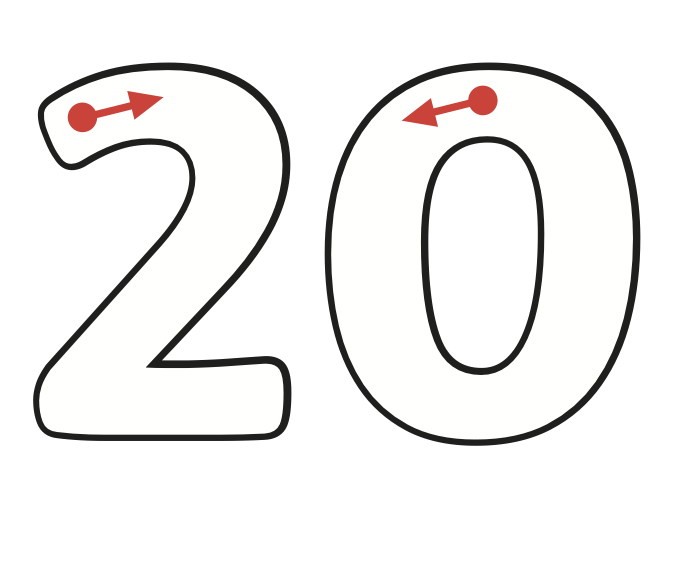 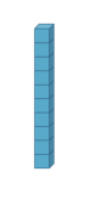 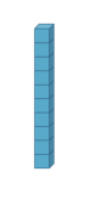 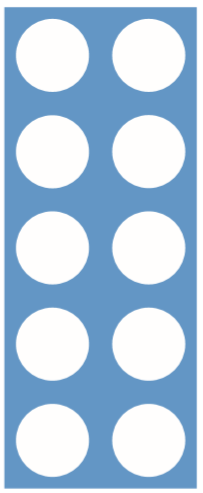 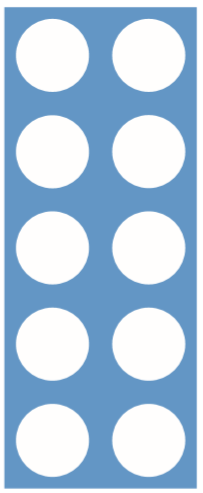 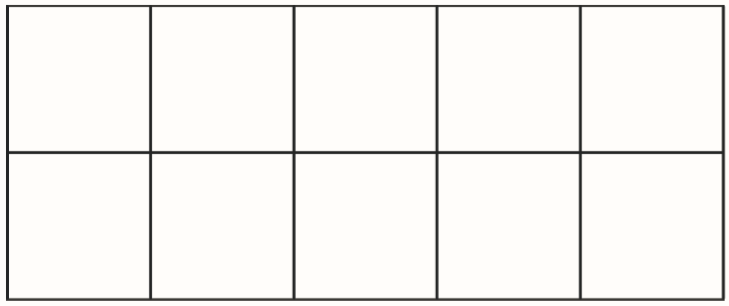 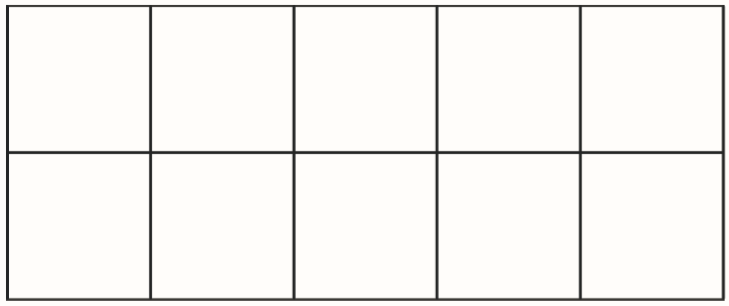 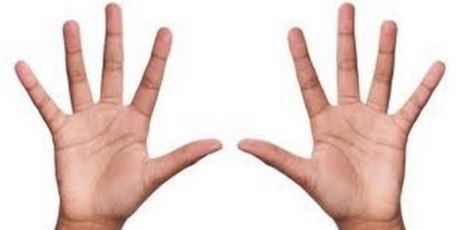 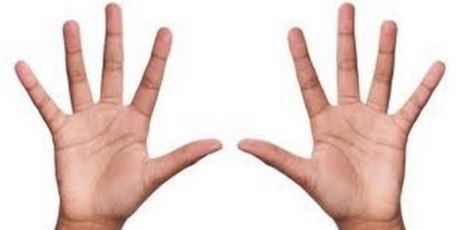 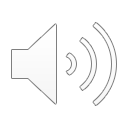 [Speaker Notes: We have the number 20 (trace it), two base 10 rods because 10 + 10 = 20, 4 hands (count the fingers and thumbs), 2 Numicon 10s and 2 tens frames.]
Let’s find more ways to 20!
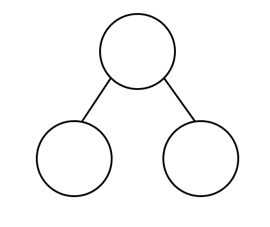 20
?
?
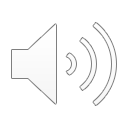 [Speaker Notes: 2 parts make a whole! What + what = 20? Let’s find out!]
20
16
+
=
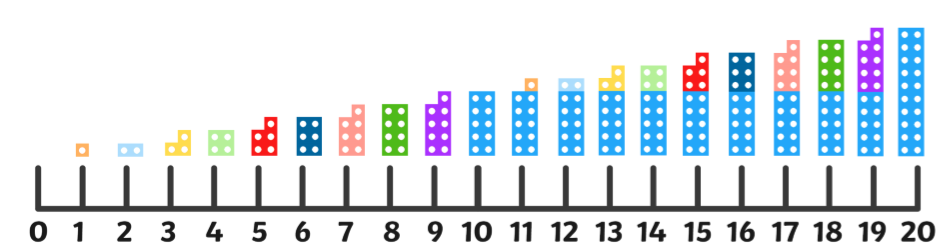 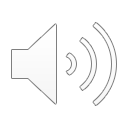 20
+
=
15
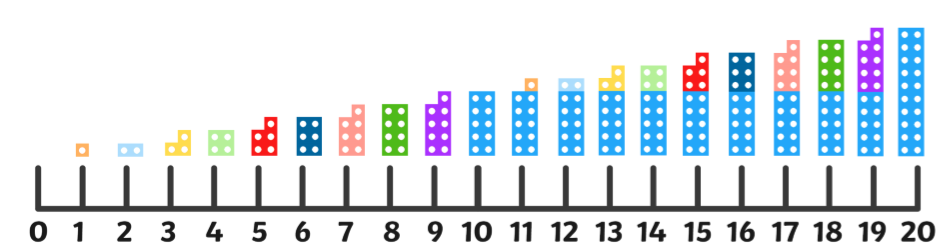 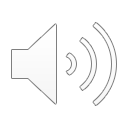 20
+
=
7
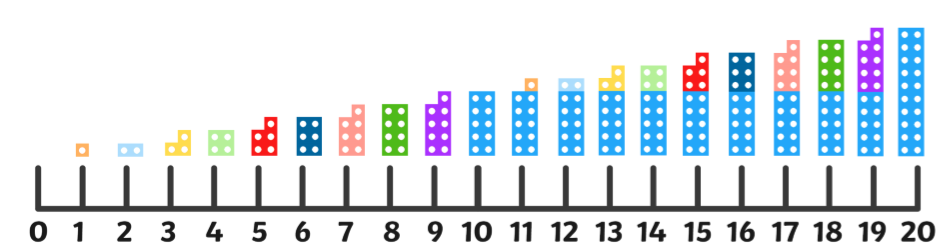 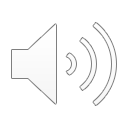 12
-
=
20
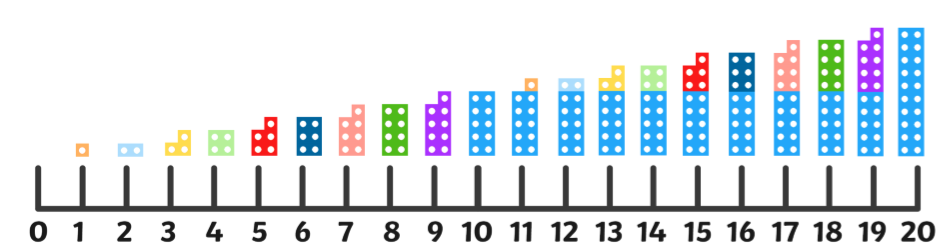 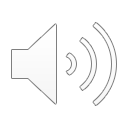 14
-
=
20
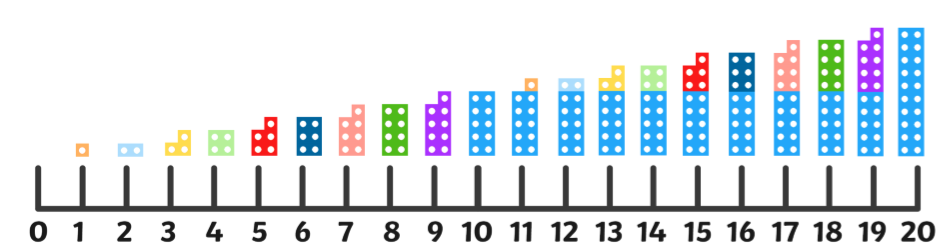 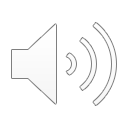 9
-
=
20
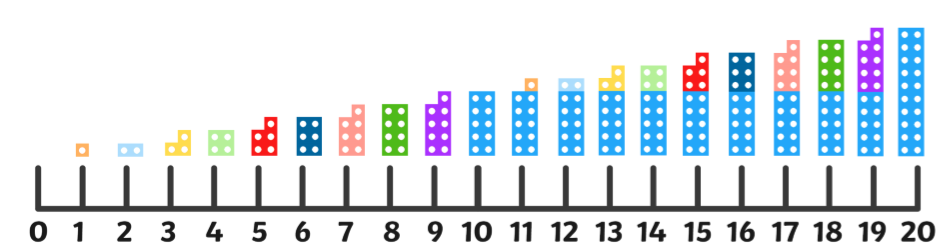 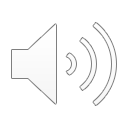 Can you spot the pattern?
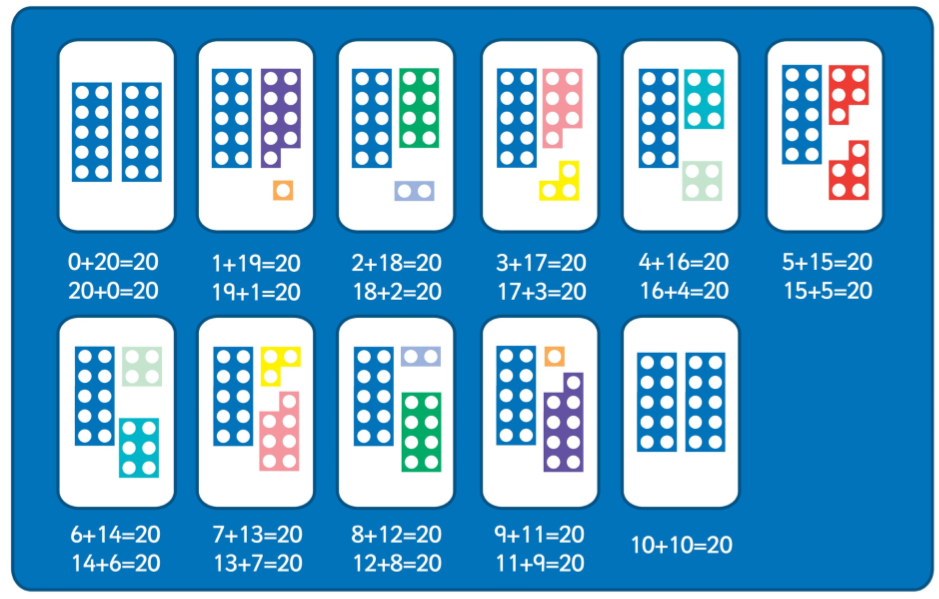 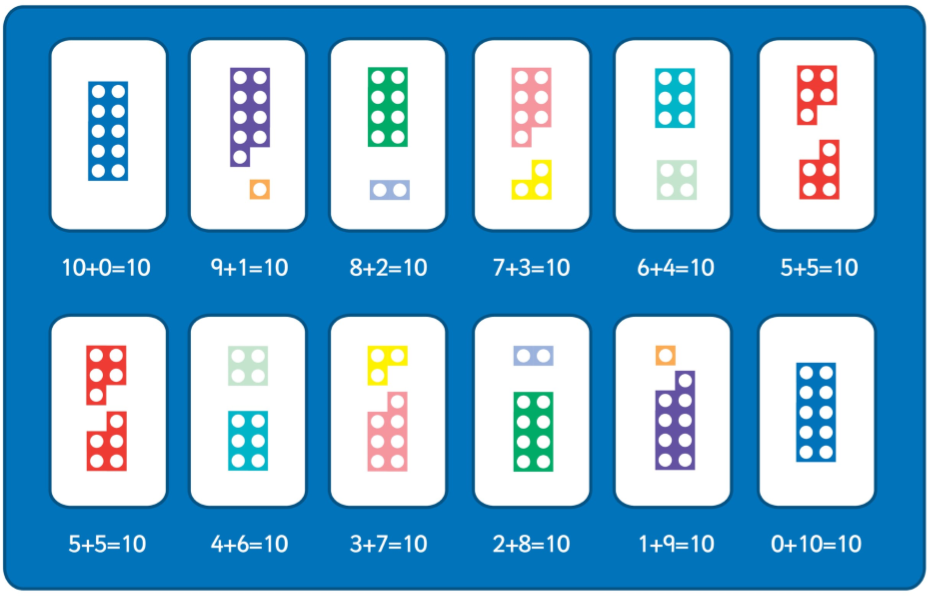 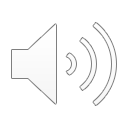 Commentary:
Slide 1: Let’s practice counting to 20, let’s go forwards first … and then backwards!

Slide 2: We have the number 20 (trace it), two base 10 rods because 10 + 10 = 20, 4 hands (count the fingers and thumbs), 2 Numicon 10s and 2 tens frames.Slide 3: 2 parts make a whole! What + what = 20? Let’s find out!Slide 4: Count from 16 up to 20 using the number lineSlide 5: Count from 15 to 20 using the number lineSlide 6: Count from 7 to 20 using the number lineSlide 7: Count down from 20 to 12 using the number lineSlide 8: Count down from 20 to 14 using the number lineSlide 9: Count down from 20 to 9 using the number lineSlide 10: Can you spot the pattern? Look at the first number in each calculation